Informationstillfälle
Försäkringskassans ansvar och uppdrag inom aktivitetsersättning
Rätten till och under tid med

Vi som presenterar: Enhetschef Laila Alaoui, försäkringsutredare Sanna Bergman, Elisabeth Eriksson Lundqvist och Annie Muchoki
Vem kan få aktivitetsersättning?
Förutsättningar enligt Socialförsäkringsbalken:
Försäkrad 
Aktivitetsersättning vid nedsatt arbetsförmåga                       Om man inte kan arbeta minst en fjärdedel i ett förvärvsarbete på arbetsmarknaden på grund av sjukdom eller annan nedsättning av den psykiska eller fysiska prestationsförmågan. Nedsättning måste antas bestå under minst ett år. 
Aktivitetsersättning vid förlängd skolgång               Om man på grund av funktionshinder ännu inte har avslutat sin skolgång på grundskolenivå och gymnasial nivå vid ingången av juli det år man fyller 19 år kan man ha rätt till ersättningen.
Aktivitetsersättning
Aktivitetsersättning vid förlängd skolgång
En ersättning för unga mellan 19-29 år som på grund av funktionsnedsättning behöver längre tid än normalt för att avsluta grundskolan eller gymnasiet.
I samband med ansökan behövs medicinskt underlag som visar på att funktionsnedsättning/sjukdom fanns under skoltiden. Aktuellt läkarutlåtande behövs vid lägre studietakt. 
I samband med ansökan behövs samlat betygsdokument och studieplanering. 
Undantag: Fjärde året på särskolegymnasiet, då behövs bara intyg från särskolan.
Aktivitetsersättning
Aktivitetsersättning på grund av nedsatt arbetsförmåga
En ersättning för unga mellan 19-29 år som troligen inte kommer att kunna arbeta minst en fjärdedel under minst ett år på grund av en sjukdom, skada eller funktionsnedsättning.
Arbetsförmågan ska vara nedsatt med minst en fjärdedel i alla arbeten på hela arbetsmarknaden. Inklusive anpassade arbeten och subventionerade anställningar. 
Kan maximalt beviljas i tre års tid. Finns fyra nivåer; en fjärdedel, halv, tre fjärdedelar eller hel ersättning.
Metod för att utreda hos Försäkringskassan
Finns det diagnos, funktionsnedsättningar och aktivitetsbegränsningar beskrivna i medicinska underlag och övrig utredning?
Finns det en logisk följd mellan dessa?
Hur påverkar DFA-kedjan de försäkringsmässiga begrepp som Försäkringskassan enligt regelverket ska ta ställning till?
Socialstyrelsens försäkringsmedicinska beslutsstöd
Försäkringsmedicinskt beslutsstöd | Rekommendationer och indikatorer (socialstyrelsen.se)
Utredning med den försäkrade och andra aktörer
Försäkringskassans utredningsansvar 

Aktörer som vi samarbetar med
Olika roller på Försäkringskassan
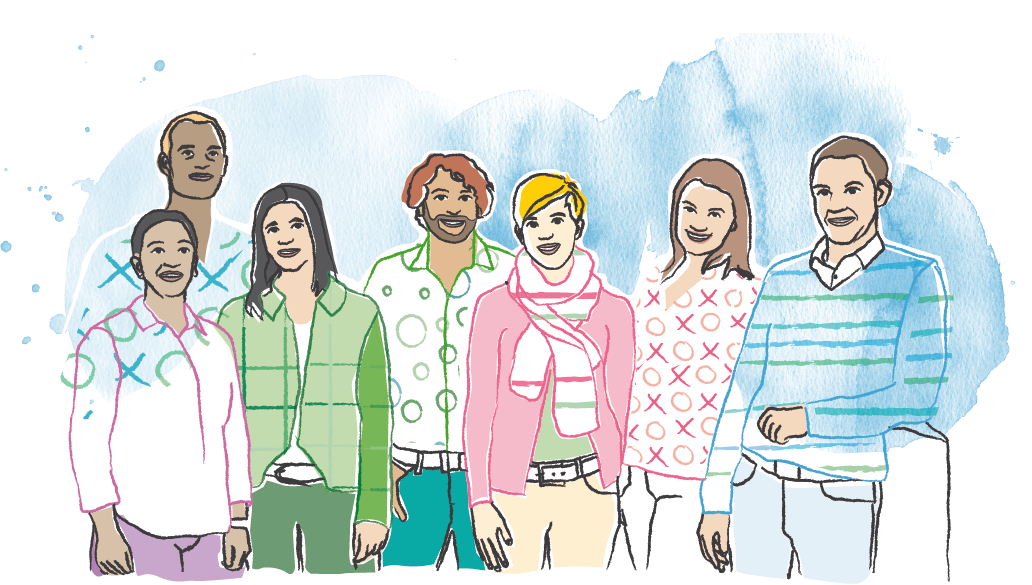 Försäkringsutredare
Beslutsfattare
Försäkringshandläggare
Specialist
Försäkringsmedicinsk rådgivare
Samverkansansvarig
Om ansökan, beslut etc.
Försäkringskassan gör en individuell prövning i varje ärende.
Föredraganden (försäkringsutredaren) utreder och lämnar förslag till beslut som granskas av beslutsfattaren. Beslutsfattaren fattar beslut i ärendet. 
Innan ett beslut om avslag eller ett beslut som inte överensstämmer med yrkande fattas så kommuniceras förslaget till beslut och de uppgifter som ingår i utredningen. Den försäkrade har möjlighet att inkomma med eventuella synpunkter eller ytterligare uppgifter innan beslut fattas. 
Vid ett beslut om avslag erbjuds personen omställningsmöte med Arbetsförmedlingen. 
Om den försäkrade inte är nöjd med beslutet kan hen begära omprövning. Därefter finns möjligheten att överklaga omprövningsbeslutet.
Mer information och blanketter för ansökan finns på www.forsakringskassan.se
Under tid med aktivitetsersättning
Vid nedsatt arbetsförmåga
Aktiviteter (kommunala insatser exempelvis daglig verksamhet eller boendestöd, fritidsaktiviteter samt resor) Särskild ersättning 
Medicinsk rehabilitering
Arbetsförberedande insatser
Arbetslivsinriktad rehabilitering
Prövotid vid studier
Vilande aktivitetsersättning vid arbete eller studier
Uppdrag/bisyssla inom åttondelen
 Det är viktigt att all planering under tid med ersättning sker i samråd med Försäkringskassan.
Försäkringskassans samordningsuppdrag
Innebär att samordna och utöva tillsyn över rehabiliteringsinsatserna i syfte att det ska bli en så effektiv rehabilitering som möjligt. 
Försäkringskassan har inga egna rehabiliteringsinsatser att erbjuda. 
Försäkringskassan har vid behov kontakt med den försäkrade och eventuellt andra aktörer för uppföljning av planerade insatser och för planeringen framåt. 
Viktig del för att komma närmare egen försörjning, våga prova och vara delaktig i sin planering.  
Gemensam kartläggning och förstärkta samarbetet
Andra projekt, Bryggan, Framsteget, Källan, Jobbcentrum, Ung Framtid.
Kontakt inför avslut och 30-åringar